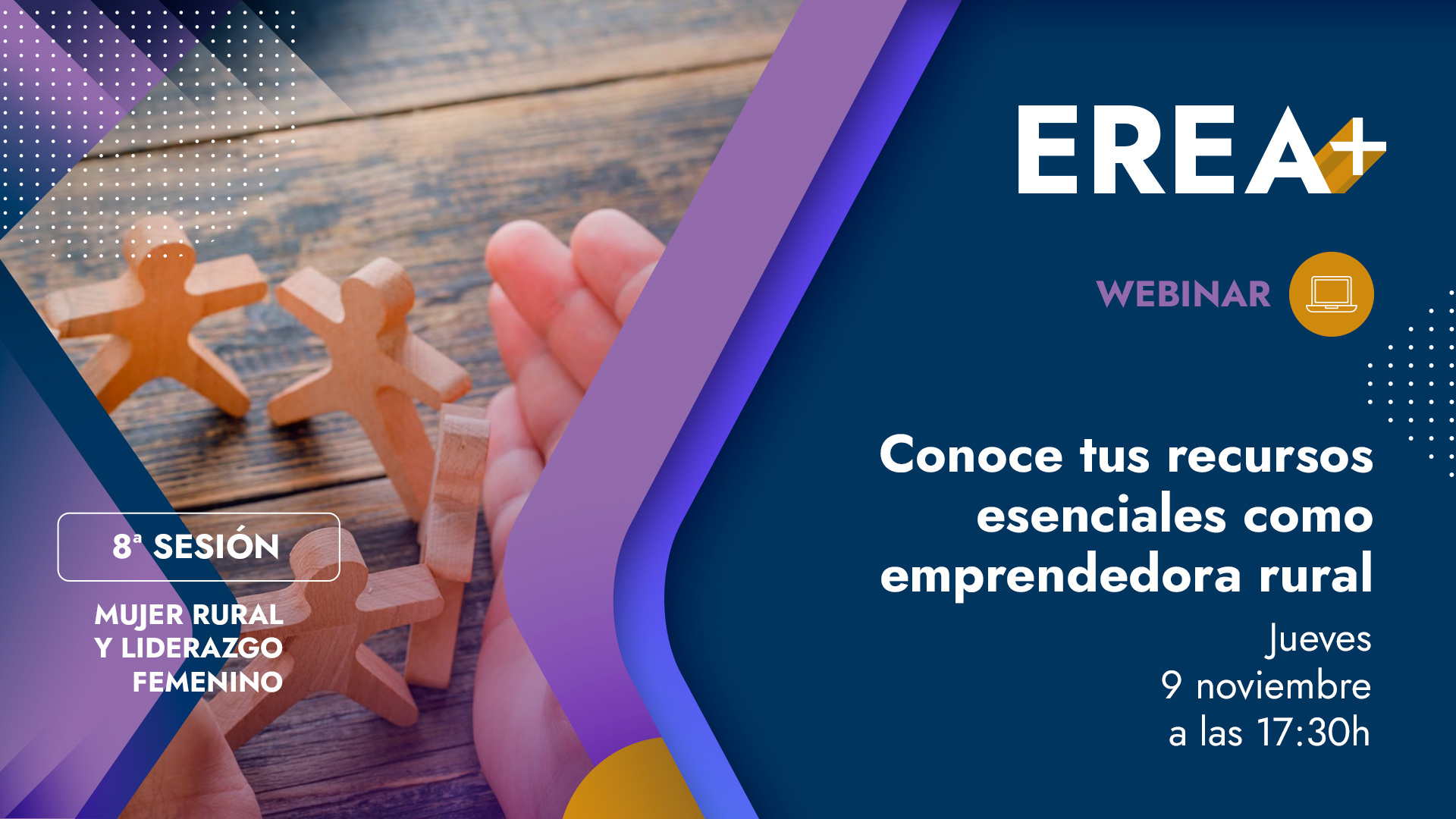 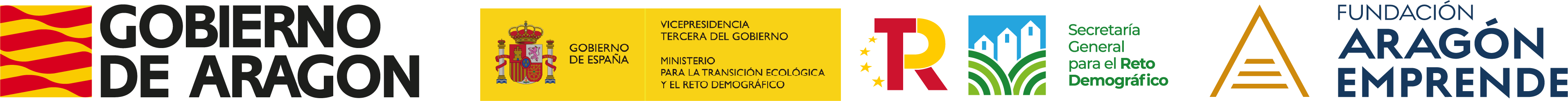 ¿A quién va dirigido EREA+?
Y que ofrece a las personas dentro de su ecosistema
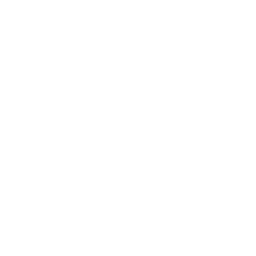 3 Ciclos de formación abierta a la comunidad rural
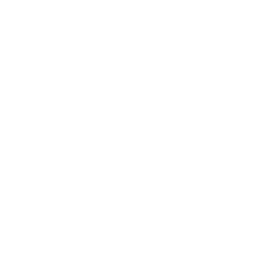 Programa integral de aceleración de iniciativas en fase idea o semilla
Plan de asesoramiento a medida a pymes, autónomos y entidades
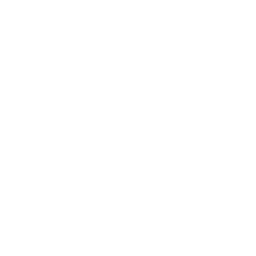 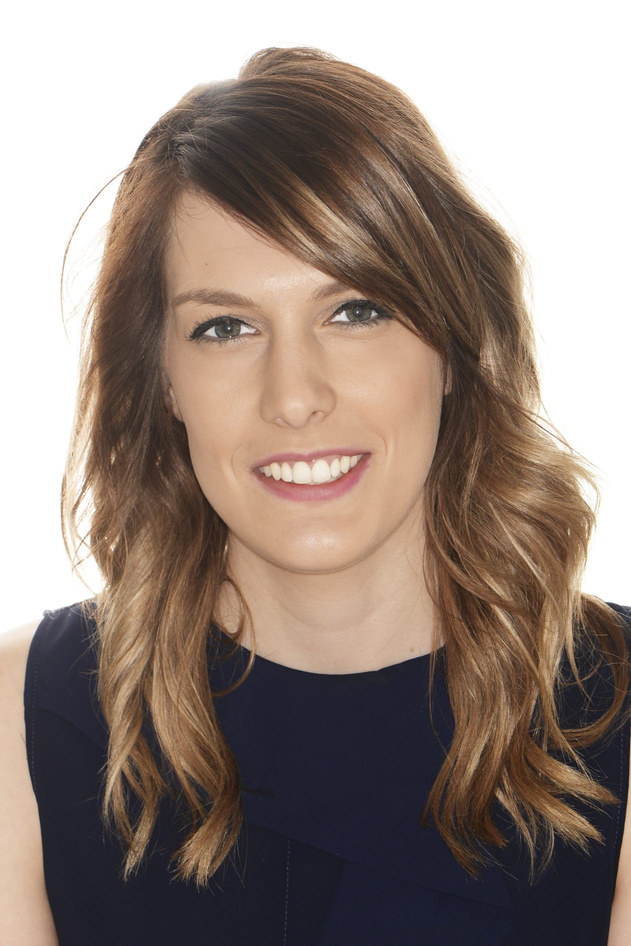 Recursos Esenciales para Mujer Emprendedora Rural
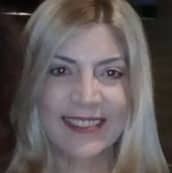 Sheila Ramo 
Técnico Fomento Empresarial
Cámara de Comercio, Industria y Servicios Teruel
Delegación de Calamocha
Eva Muñoz Mallen 
Asesora y Consultora para Emprendedores y para pymes
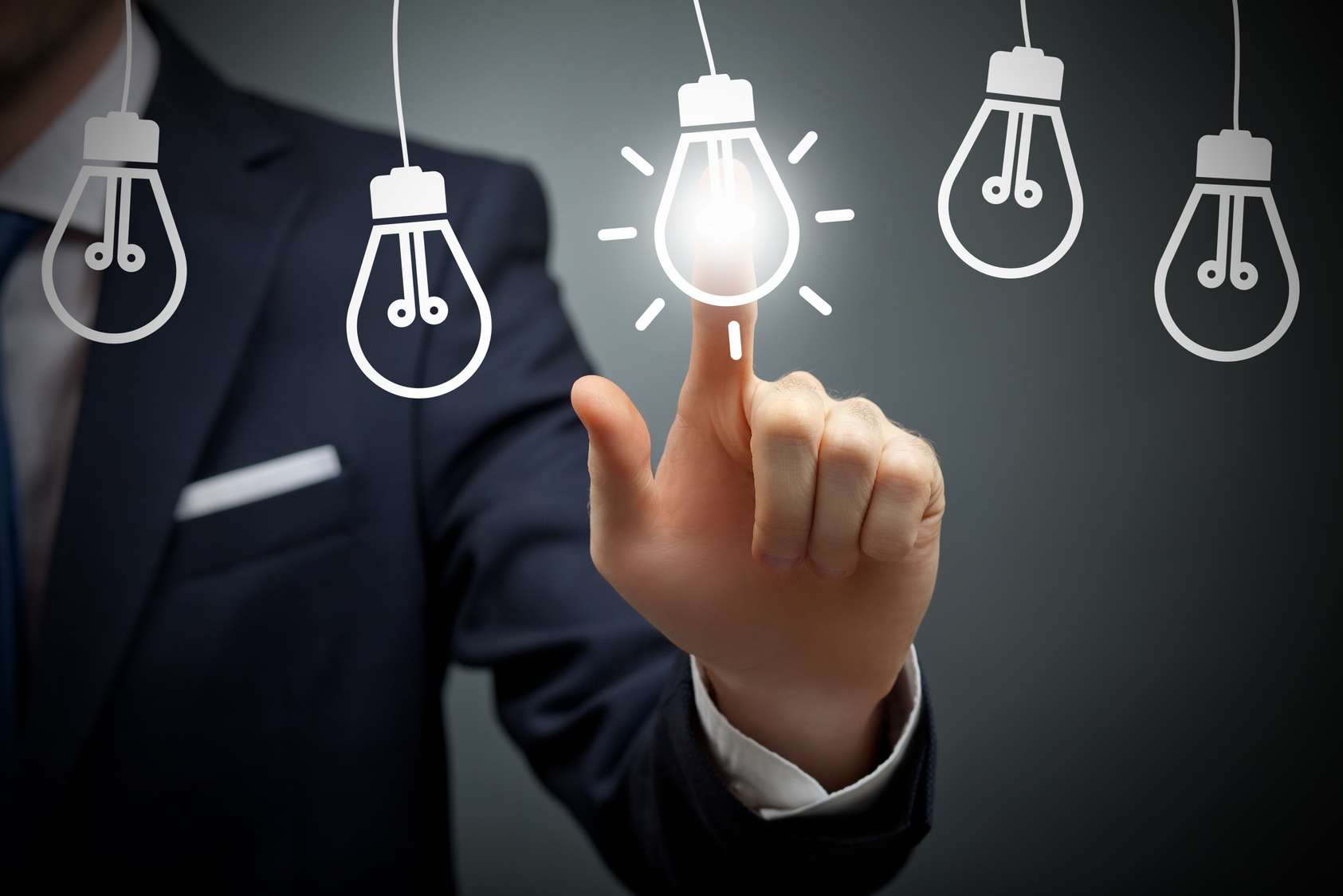 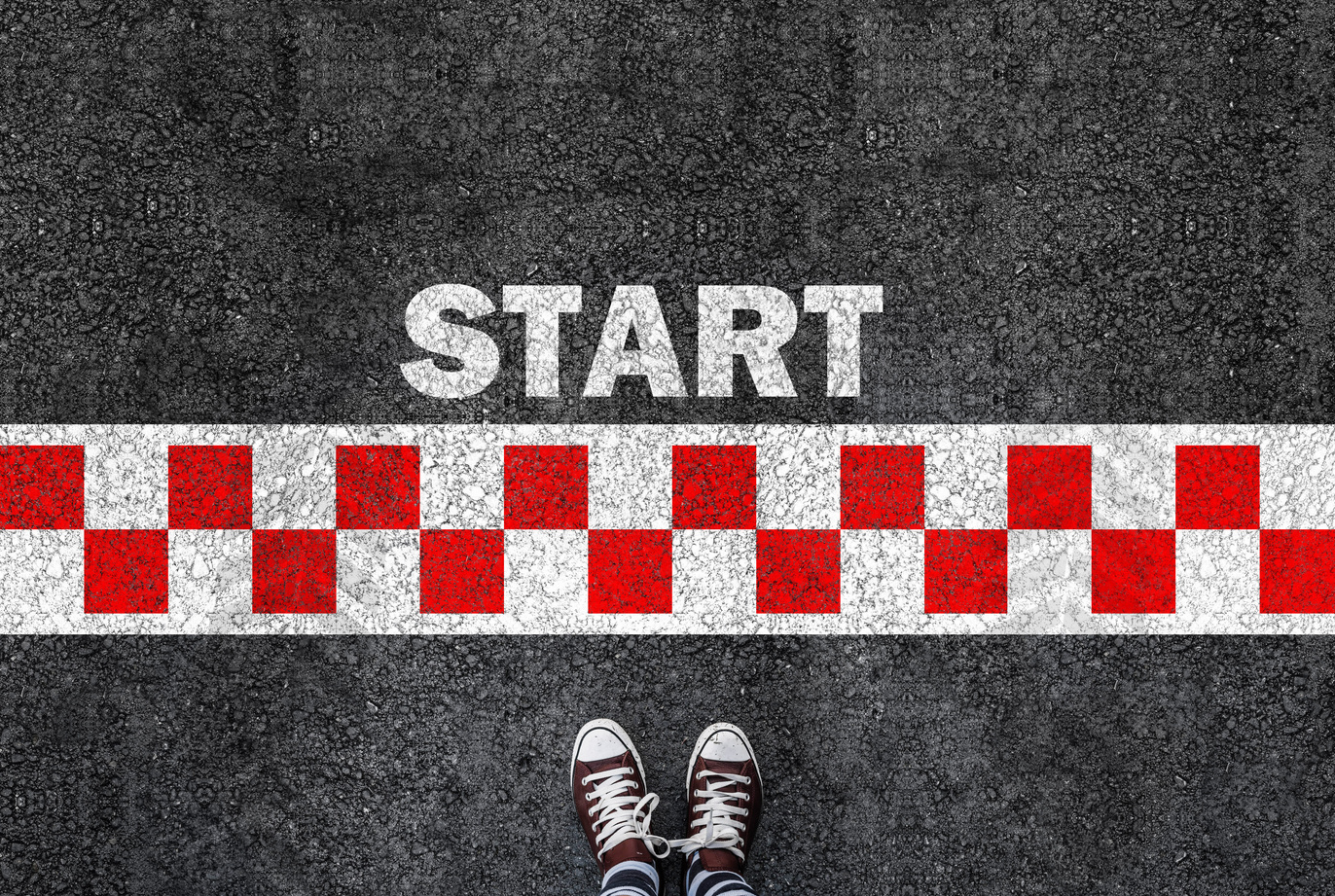 Voy a poner en marcha mi propio negocio... 
¿Que necesitas?
Producto / servicio definido
Viabilidad económica / Estudio de mercado
Normativa y licencias necesarias
Nombre comercial / marca
Forma jurídica
Estrategia de Marketing
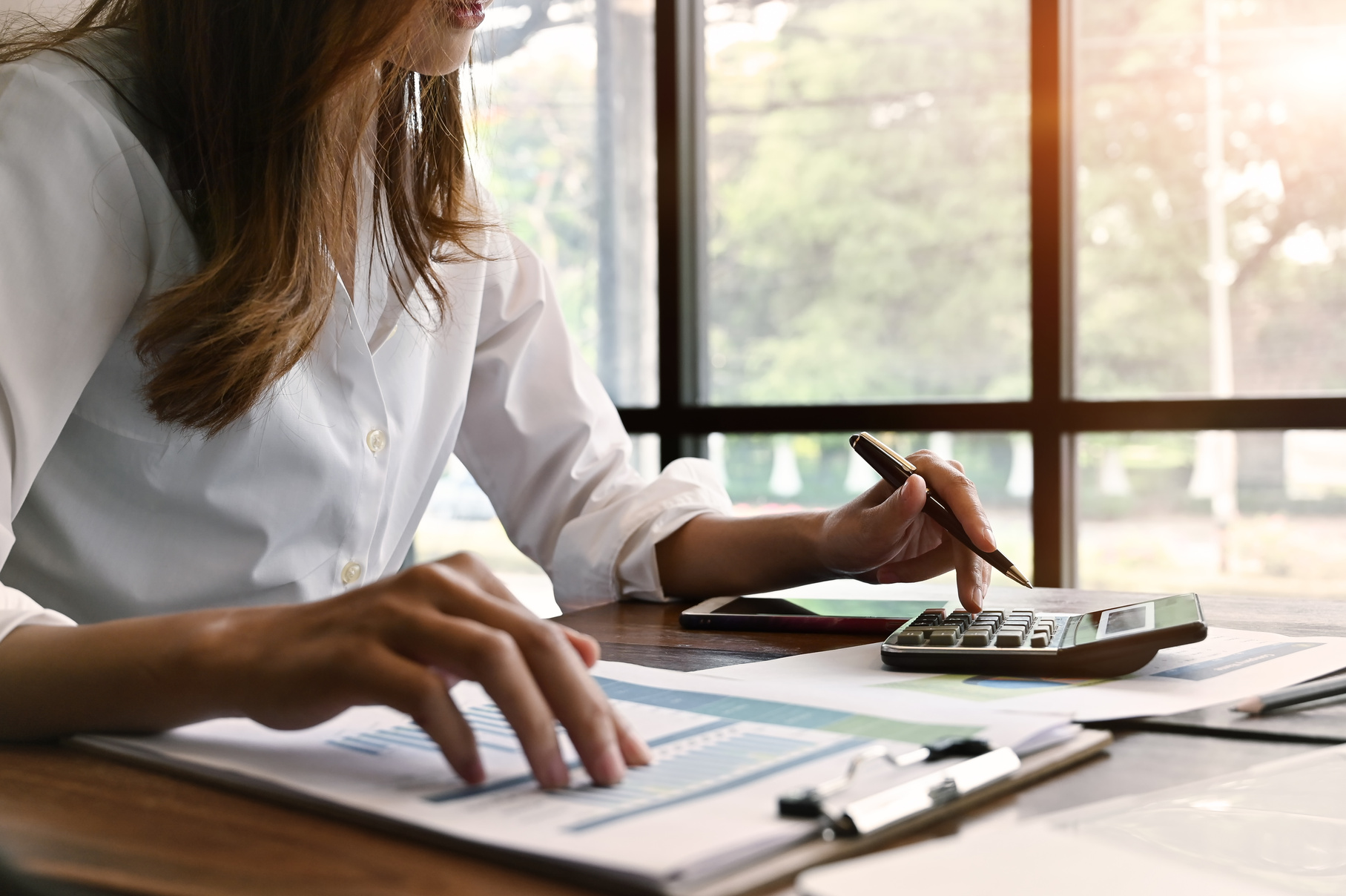 ILUSIÓN, GANAS Y ACTITUD
FINANCIACIÓN
FONDOS PROPIOS
FONDOS AJENOS (PRÉSTAMO BANCARIO)
ICO ( Instituto de Crédito Oficial)
AVALIA SGR (Financiación y asesoramiento para pymes y autónomos)
SUMA  TERUEL (Apoyo financiero especializado a la empresas turolenses)
SODIAR (Sociedad para el Desarrollo Industrial de Aragón)
CROWDFUNDIG (Cooperación colectiva para finaciar iniciativas)
SUBVENCIONES
INTRODUCCIÓN
NUNCA UNA SUBVENCIÓN DEBE SER ARGUMENTO PARA INICIAR UN NEGOCIO
Con carácter general las subvenciones se reciben una vez iniciado tu negocio, requieren de una inversión mínima, viabilidad económica y permanencia mínima
AYUDAS PARA NUEVOS EMPRENDEDORES
CAPITALIZACIÓN PRESTACIÓN DE DESEMPLEO
BENEFICIARIO DE LA PRESTACIÓN POR DESEMPLEO POR CESE TOTAL DE UNA RELACIÓN LABORAL
SOLICITUD PREVIA A DARSE DE ALTA COMO AUTÓNOMO, ENTIDAD MERCANTIL,  SOCIO COOPERATIVA O SOCIEDAD LABORAL.
MÁS INFORMACIÓN
FOMENTO DEL EMPLEO AUTÓNOMO (INAEM)
AYUDAS PARA APOYAR EL AUTOEMPLEO Y EL EMPRENDIMIENTO, FOMENTANDO  EL ESTABLECIMIENTO DE PERSONAS DESEMPLEADAS COMO TRABAJADORAS AUTÓNOMAS,  RELEVO GENERACIONAL  Y LA INSERCIÓN DE FAMILIARES COLABORADORES.
MÁS INFORMACIÓN
CUADRO RESUMEN  AYUDA AUTOEMPLEO
CUADRO RESUMEN  AYUDA AUTOEMPLEO
Convenio INAEM  y Cámaras de Aragón, realizamos los informes de validación de los planes de empresa necesarios para obtener la ayuda.
MAPA SERVICIOS DE ATENCIÓN AL AUTOEMPLEO Y AL EMPRENDIMIENTO EN ARAGÓN
MÁS INFORMACIÓN
AYUDAS LEADER (GRUPOS DE ACCIÓN LOCAL DE ARAGÓN)
ESTRATEGIA DE DESARROLLO LOCAL LEADER 2023 -2027
PROYECTOS PRODUCTIVOS: AYUDAS A PEQUEÑAS EMPRESAS DEL MEDIO RURAL.
 (COMPATIBLES CON OTRAS AYUDAS HASTA EL 35%)

Cooperación entre particulares: ayudas a proyectos de cooperación entre dos o más personas físicas o jurídicas. (hasta el 80% subvencionable)

NOVEDAD: EMPRENDE RURAL HASTA 10.000€ PARA NUEVO AUTÓNOMOS (NO COMPATIBLE CON OTRAS AYUDAS)
MÁS INFORMACIÓN
AYUDAS PROVINCIALES Y AUTONÓMICAS POR SECTORES
COMERCIO
AYUDAS CON DESTINO A INICIATIVAS EMPRESARIALES DE INVERSIÓN Y MEJORA EN EL PEQUEÑO COMERCIO DE LA PROVINCIA DE TERUEL - ÚLTIMA CONVOCATORIA 2023
AYUDAS PARA INVERSIÓN Y MEJORA DEL PEQUEÑO COMERCIO - ÚLTIMA CONVOCATORIA 2023
TURISMO
AYUDAS A PROYECTOS TURÍSTICOS DE EMPRESAS FONDO DE INVERSIONES DE TERUEL- ÚLTIMA CONVOCATORIA 2021
AYUDAS A EMPRESAS TURÍSTICAS PARA FINANCIAR PROYECTOS DE EFICIENCIA ENERGÉTICA Y ECONOMÍA CIRCULAR
INDUSTRIA (TDI - FEDER)
PRÓXIMA CONVOCATORIA PREVISTA A FINALES DE ESTE AÑO
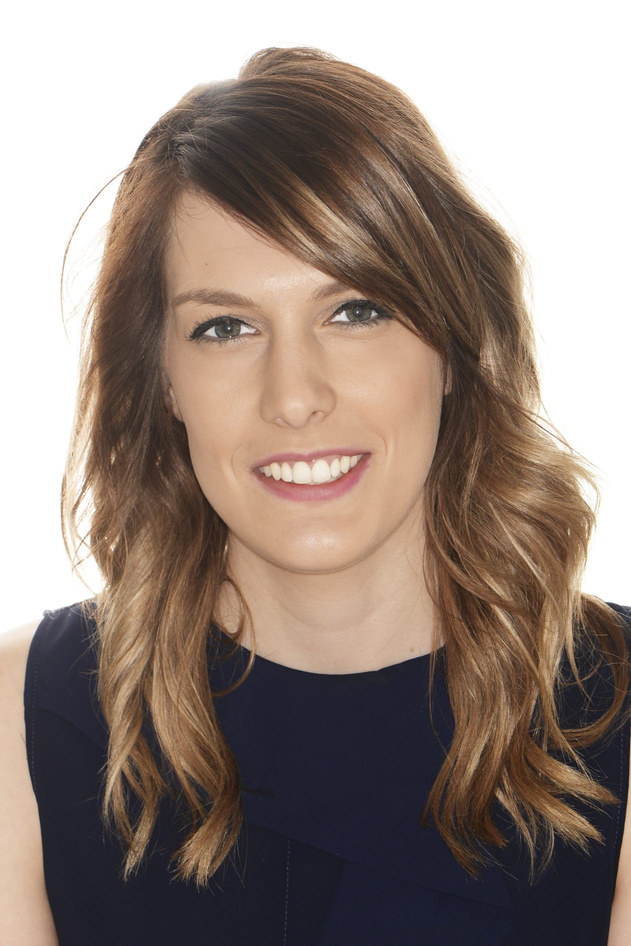 GRACIAS POR VUESTRA  ATENCIÓN 
PARA CUALQUIER DUDA O PREGUNTA
622 548 568
Lorem ipsum dolor sit amet, consectetur adipiscing elit, sed do eiusmod tempor incididunt ut labore et dolore magna aliqua. Ut enim ad minim veniam, quis nostrud exercitation
calamocha@camarateruel.com
https://www.camarateruel.com
Sheila Ramo
Técnico Fomento Empresarial
Cámara de Comercio, Industria y Servicios Teruel
DELEGACIÓN CALAMOCHA
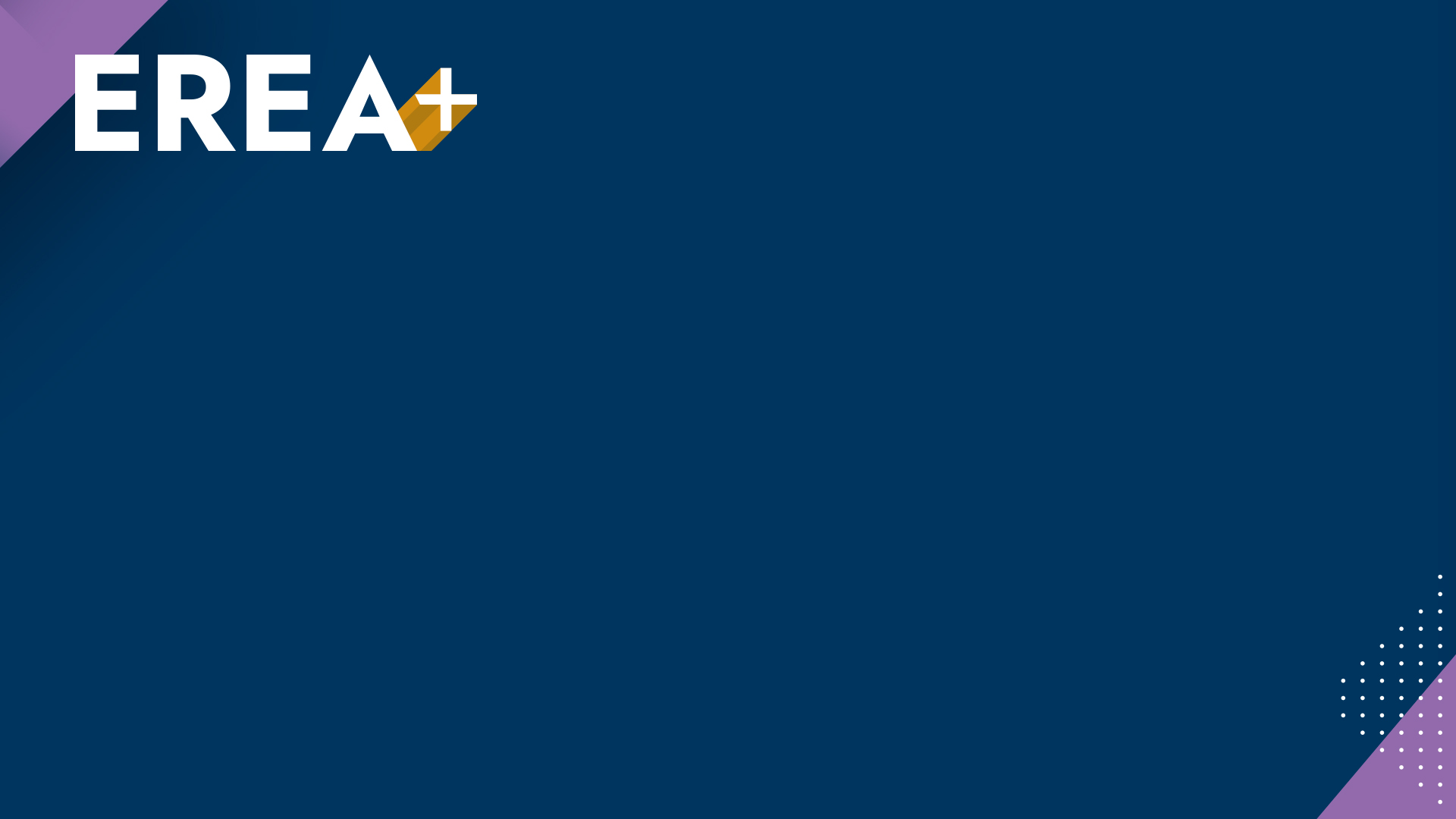 AYUDAS PUBLICAS PARA LA MUJER RURAL EMPRENDEDORA
“Una realidad”
DESTACAR  IMPORTANCIA DEL EMPRENDIMIENTO EN TODO EL TERRITORIO, ALCANZANDO ESPECIAL RELEVANCIA EN EL AMBITO RURAL
HABLAR DE LA SOSTENIBILIDAD DE LOS PUEBLOS                   MAS ALLA DE UN TEMA RECURRENTE
ZONA RURAL SIGNIFICA MUCHAS VECES: ZONAS VULNERABLES Y DE DECLIVE DEMOGRAFICO 
PERO … REALMENTE TENEMOS UNA FORTALEZA  QUE HAY QUE DESARROLLAR       
VALOR AÑADIDO:  LA MUJER RURAL EMPRENDEDORA
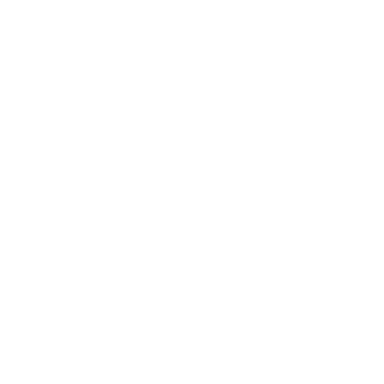 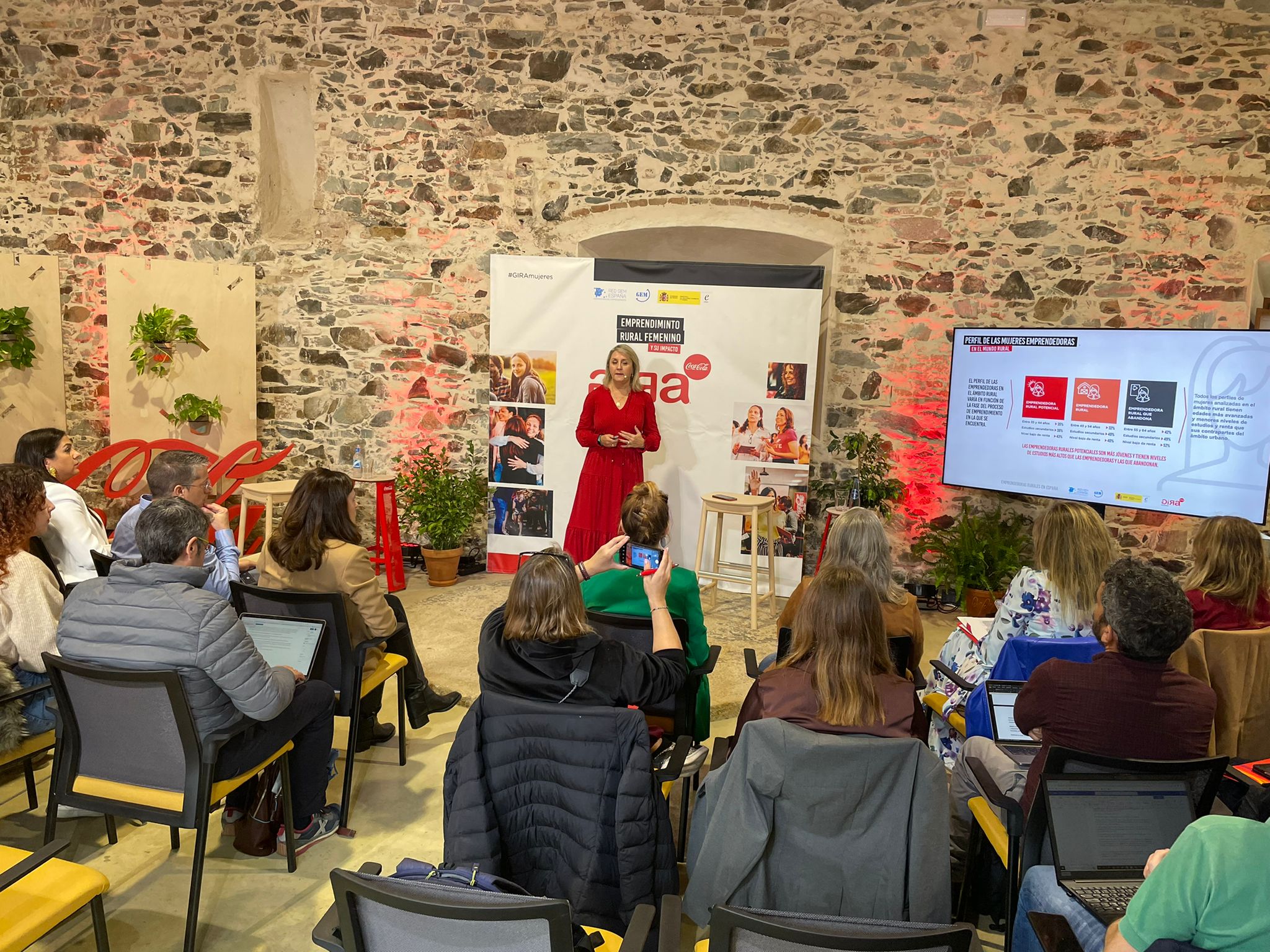 IDEA PRINCIPAL: NO ESTAMOS SOLAS
HAY APOYOS PARA DESARROLLAR NUESTRA  IDEA / NUESTRO PROYECTO:
		          		EREA + (FUNDACION ARAGON EMPRENDE)
      				            GOBIERNO DE ARAGON (DGA)
			     		     DPZ  DPT   DPH
			                                              AYUNTAMIENTOS
			                                     IAF     IAM   CEOE  CEPYME

FUNDACIONES Y GRANDES EMPRESAS COLABORAN CON PROGRAMAS EMPRENDEDORES: COCA COLA
https://www.gem-spain.com/el-emprendimiento-de-las-mujeres-en-la-espana-rural-acelerara-el-desarrollo-economico-en-zonas-despobladas/
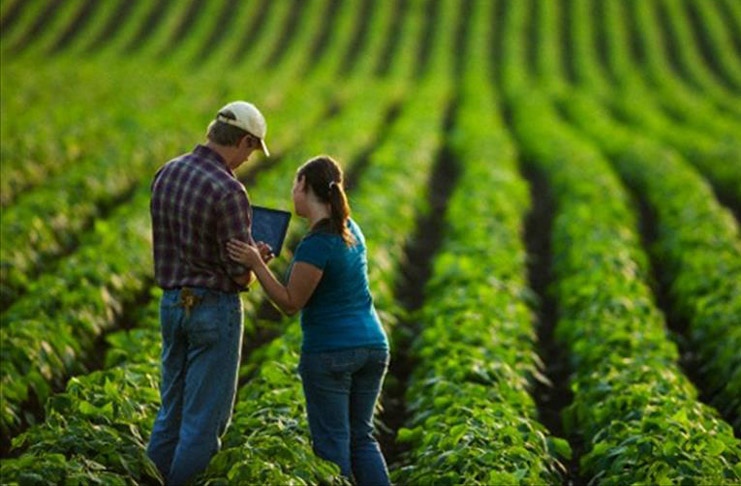 CONSEJOS PRACTICOS MAS ALLA DE CONOCER A DONDE PUEDO ACUDIR:
	     NO LANZARNOS A SOLICITAR UNA AYUDA O SUBVENCION SIN TENER CLAROS LOS REQUISITOS A CUMPLIR
	    SER CONSCIENTES DE QUE EL TIEMPO A INVERTIR EN TRAMITACION COMPENSA EL APOYO
   SI SOMOS INCAPACES POR TIEMPO O DIFICULTAD DE GESTIONAR UNA SOLICITUD , ACUDIR A 		
	       PUNTOS DE APOYO PARA QUE NOS ACOMPAÑEN EN LOS TRAMITES
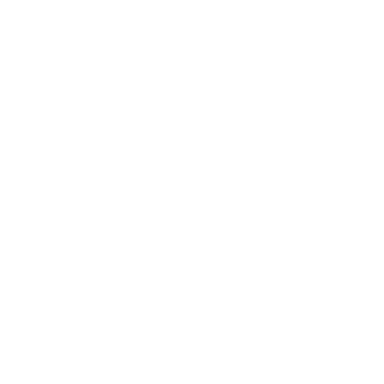 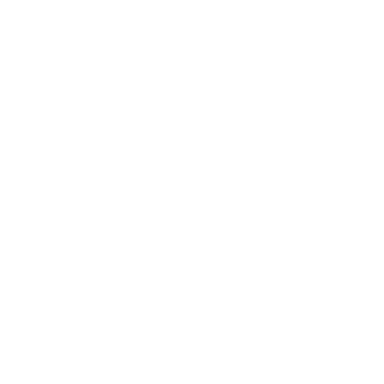 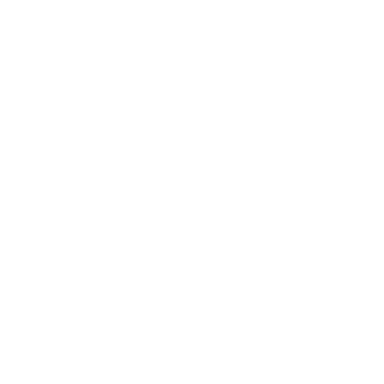 SE HACE CAMINO AL ANDAR…
GOBIERNO DE ARAGON:  Mujeres rurales recursos:
https://www.aragon.es/-/mujeres-rurales-recursos
			       Cursos mujeres rurales (La Formación  es otro apoyo)
https://www.aragon.es/-/cursos-dirigidos-a-la-mujer-rural
			       Desafío mujer rural:
https://desafiomujerrural.es/recursos-y-normativa/recursos-tematicos/ayudas-y-financiacion/
 
 


 
Diferentes programas de emprendimiento:
 
https://www.emprenderenaragon.es/
Subvenciones mujer rural emprendedora:
 http://www.mujerruralemprendedora.com/es/ayudas-al-emprendimiento/
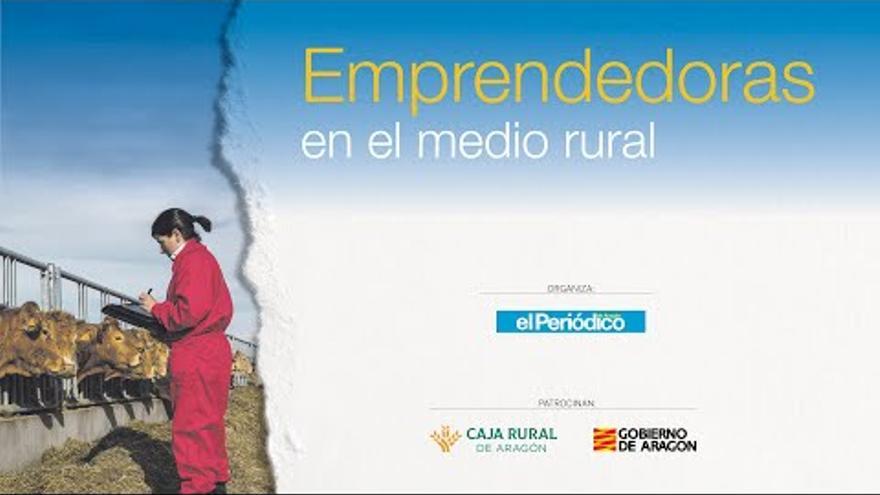 DPT (Sheila)
DPZ :
 Enlace al portal de «area de ciudadanía»

				
DPH:
Programa mentoring Huesca
OTRAS ORGANIZACIONES DE APOYO A NUESTRO PROYECTO/ IDEA
AYUNTAMIENTOS: Consultar con el vuestro por muy pequeño que sea os puede derivar a organismo de la Comarca !!!
EJEMPLOS:
https://www.bierge.es/desarrollo-local-y-empleo (Huesca)
https://despertadoresrurales.org/recibimos-a-las-emprendedoras-europeas-de-the-break-en-oliete/ (Teruel)
https://www.cbac.es/apoyando-el-ii-laboratorio-de-emprendimiento-social/ (Zaragoza)
¡EMPRENDEDORES DE OLIETE!
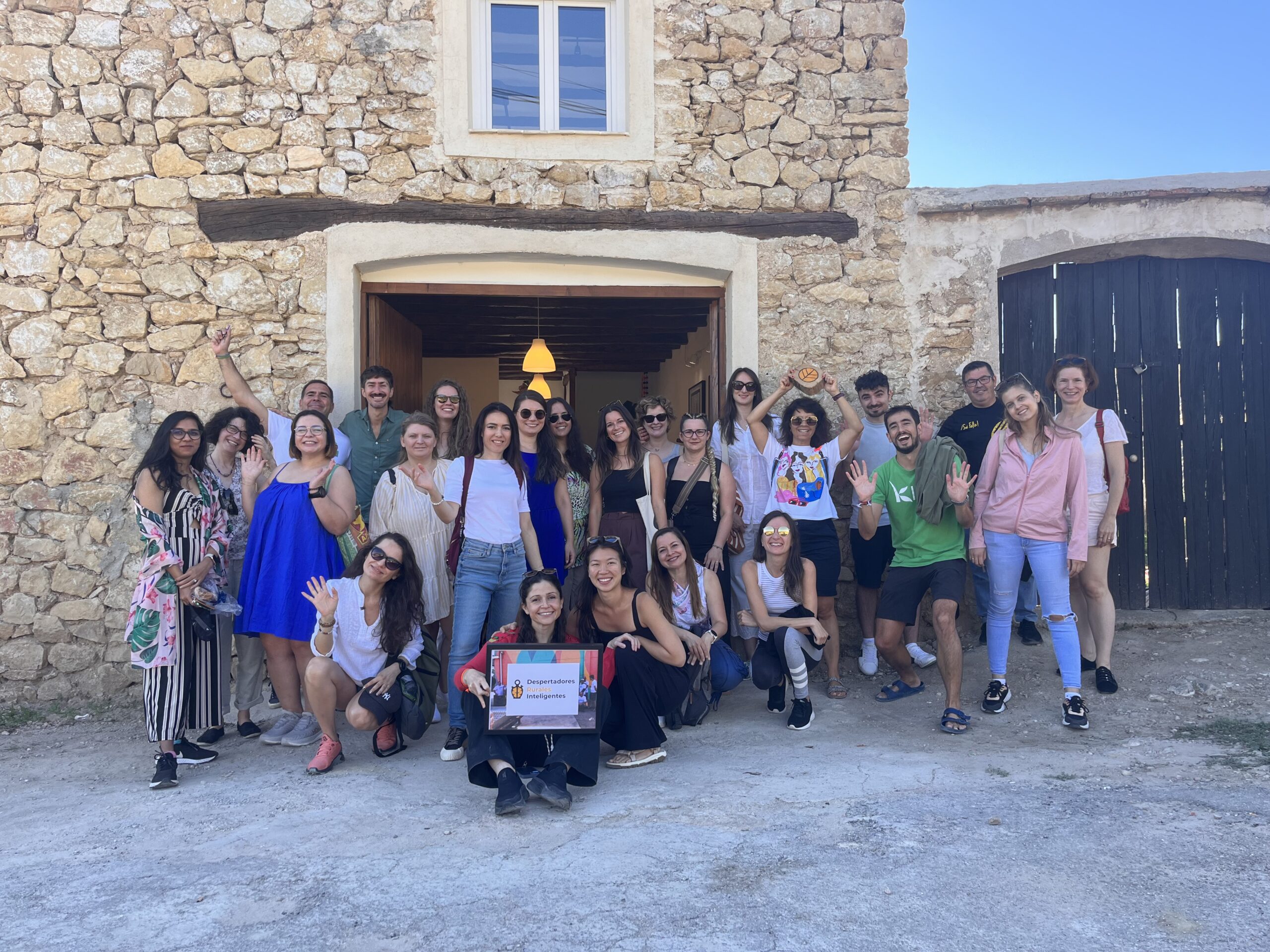 IAF (INSTITUTO ARAGONES DE FOMENTO): Programa EMPRENDEDORES
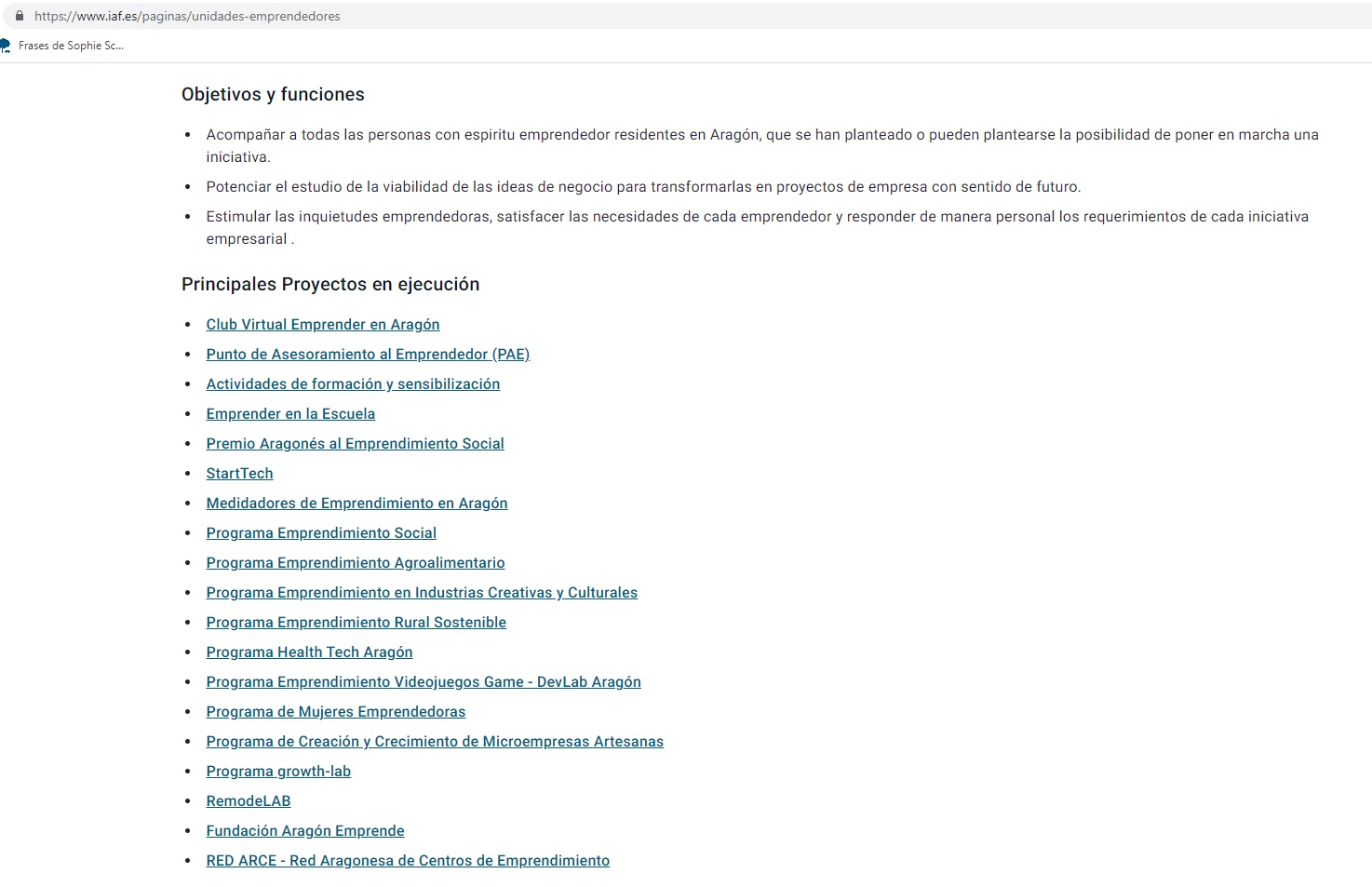 IAM:	 Red IAM Rural: Emprendimiento en femenino                      https://www.aragon.es/-/red-iam-rural-emprendimiento-en-femenino
		Plataforma colaborativa para tejer redes entre las mujeres rurales
		    TAMBIEN ES IMPORTANTE DIFUNDIR TUS PROYECTOS
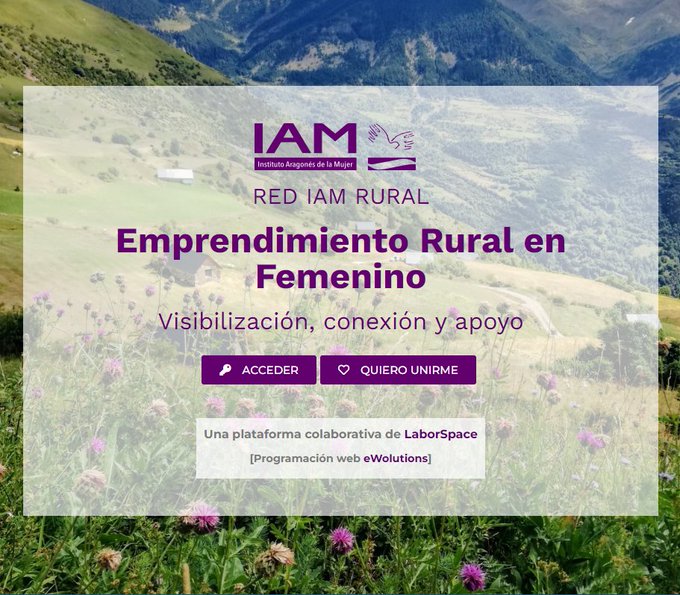 CEOE Y CEPYME TAMBIEN CON EL EMPRENDEDOR

CEOE:  APOYO Y ACOMPAÑAMIENTO EN LOS PROYECTOS EMPRENDEDORES : https://emprendedoreszaragoza.com/
			SACME

CEPYME: https://cepymeemprende.es/
		CEPYME EMPRENDE
GRACIAS /GRAZIAS  POR VUESTRA ATENCION
Eva Muñoz Mallen 
Asesora y Consultora para Emprendedores y para pymes

Colaboradora con ARAINNOVA y EREA + 
emuñoz@arainnova.com

                                MUCHO ANIMO Y FUERZA A TOD@S!!!
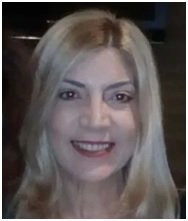 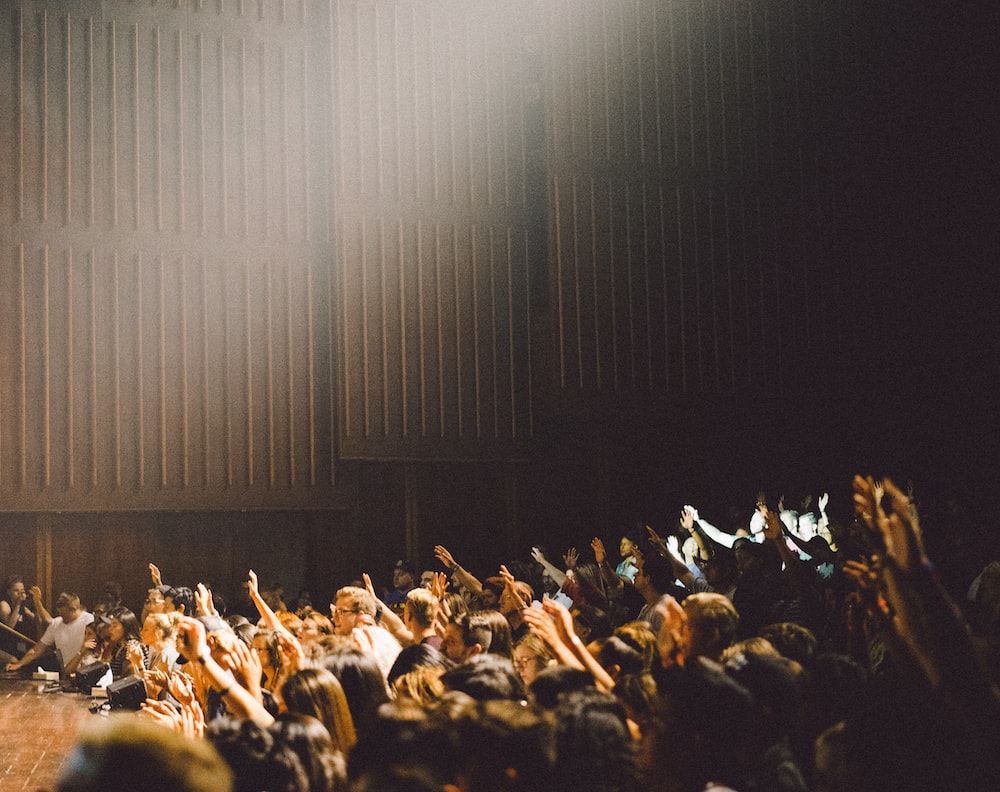 ¿Dudas, preguntas?
Os escuchamos :)
GRACIAS!